Explore Concentrations of Important Atmospheric Gases with SCISAT
CSA Space Apps Challenge 2019
S. Gray, MCC, BSc.
Dr. M. Dejmek, PhD, PEng.
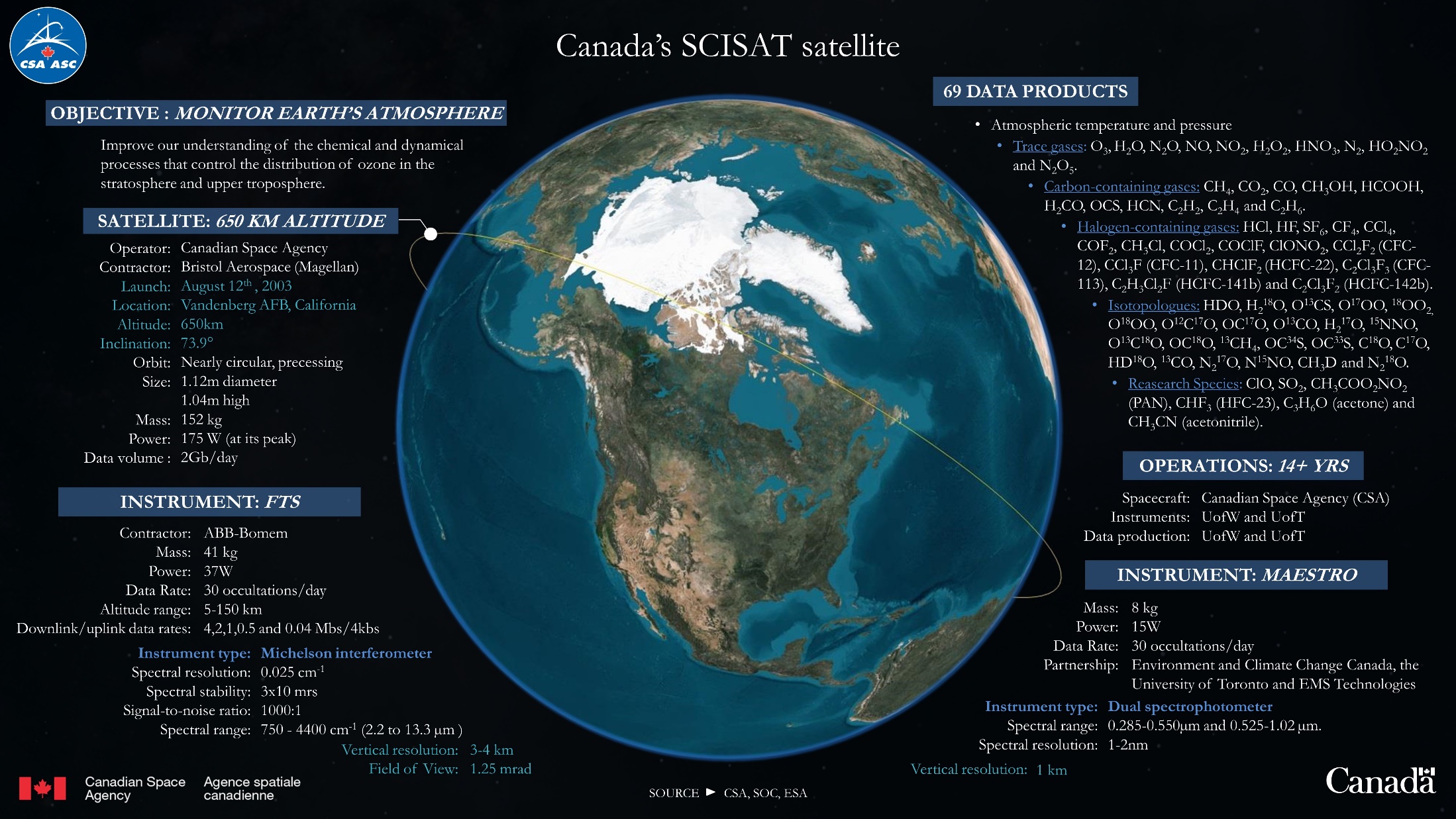 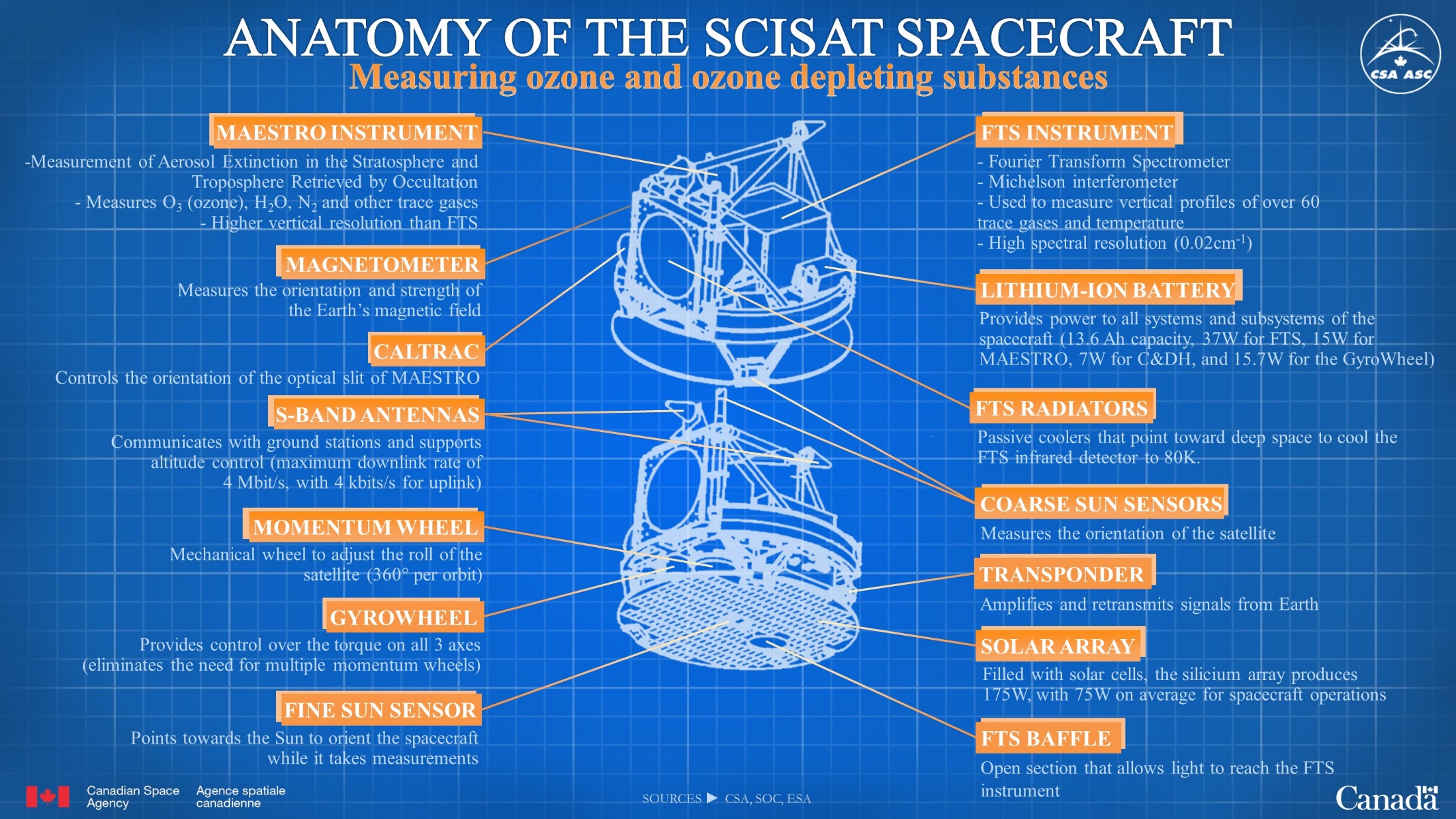 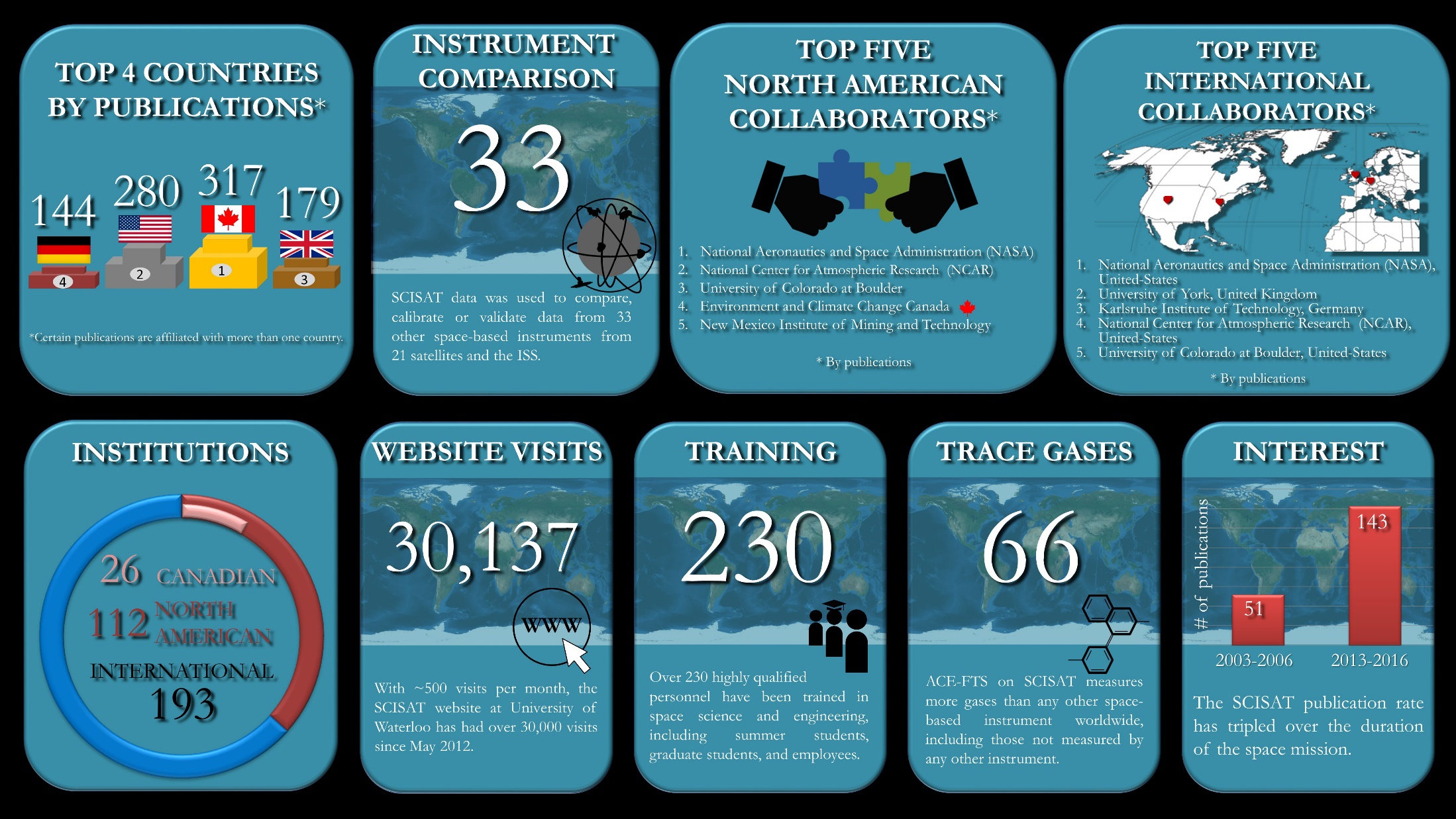 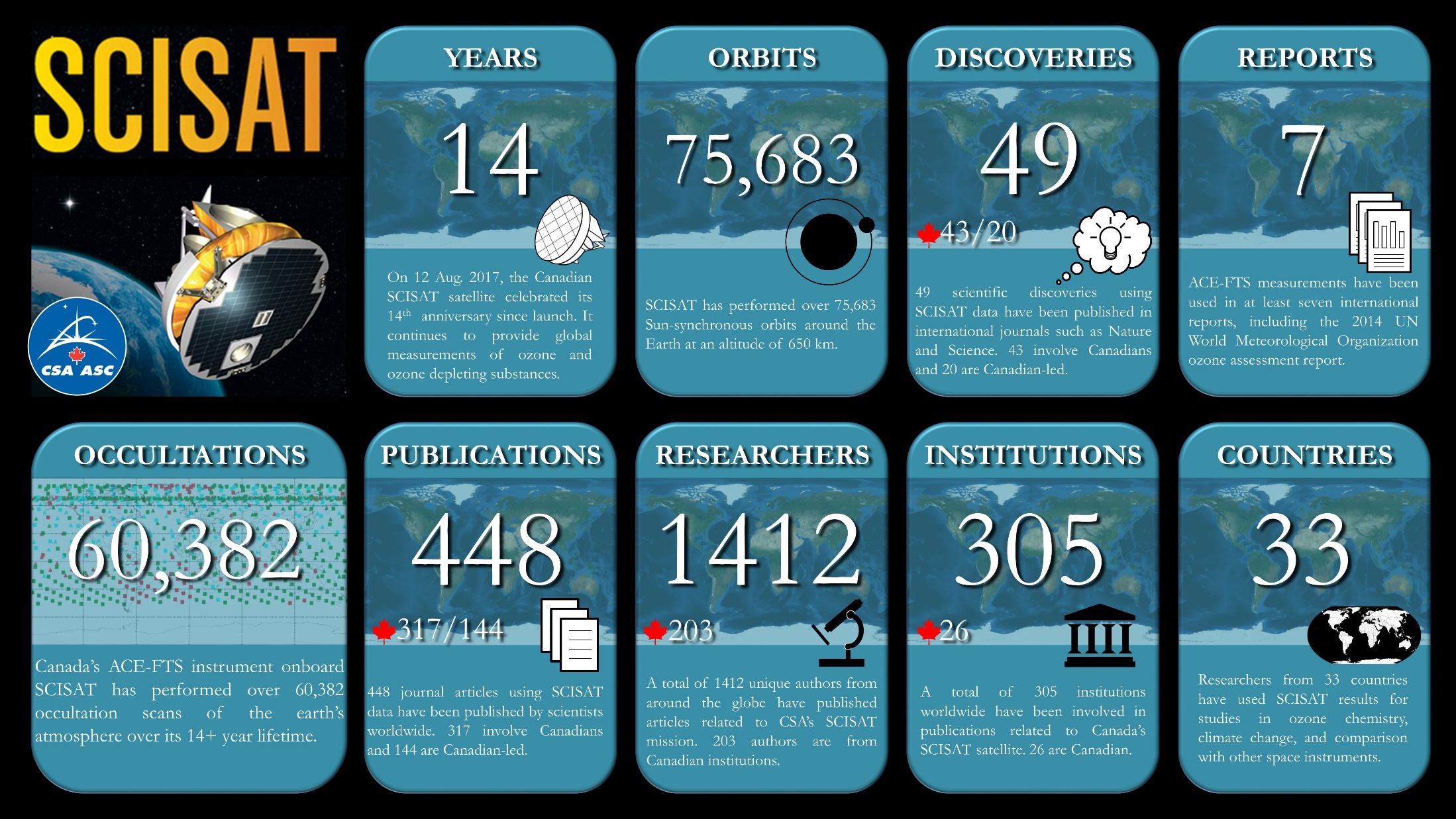 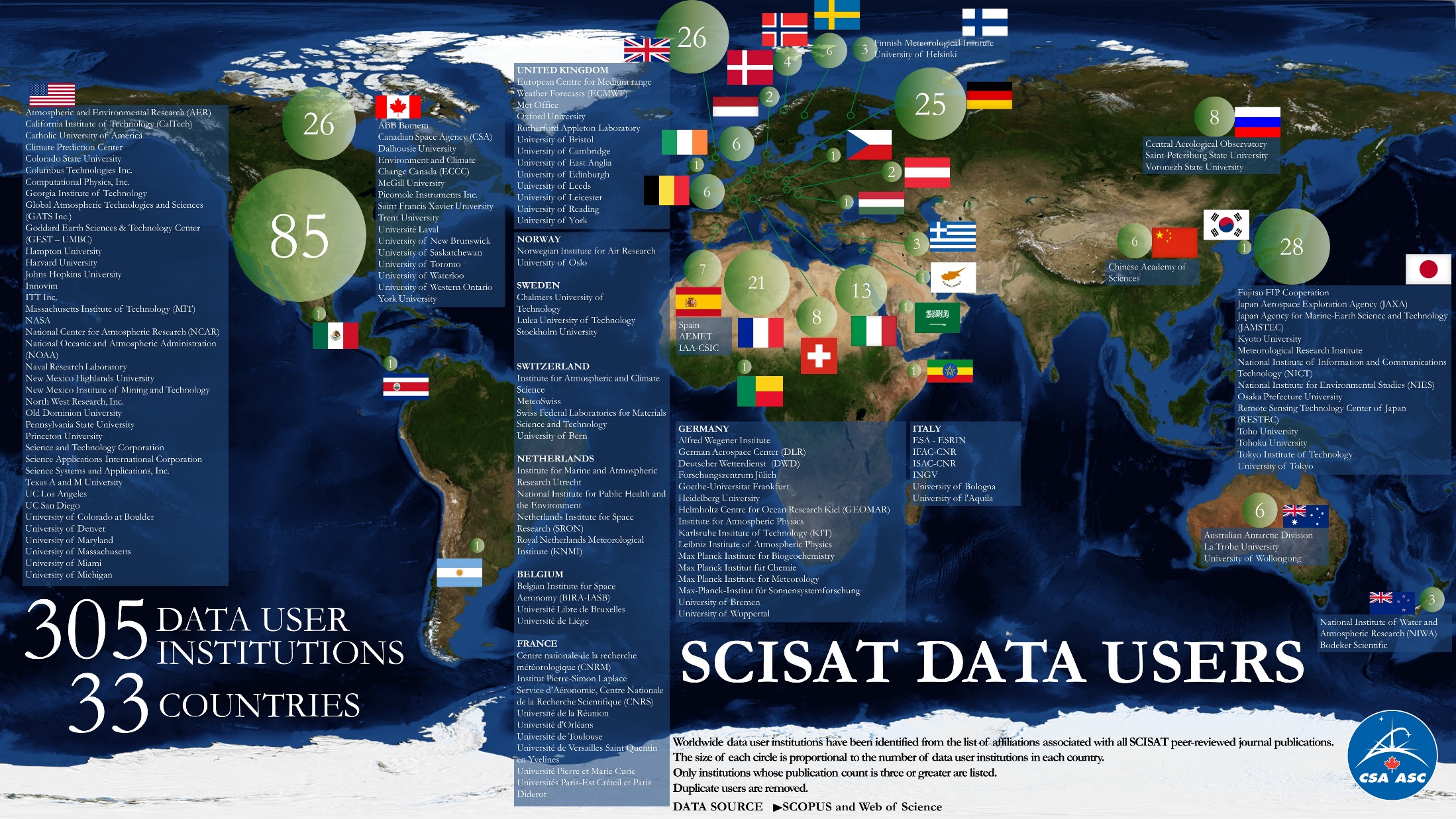 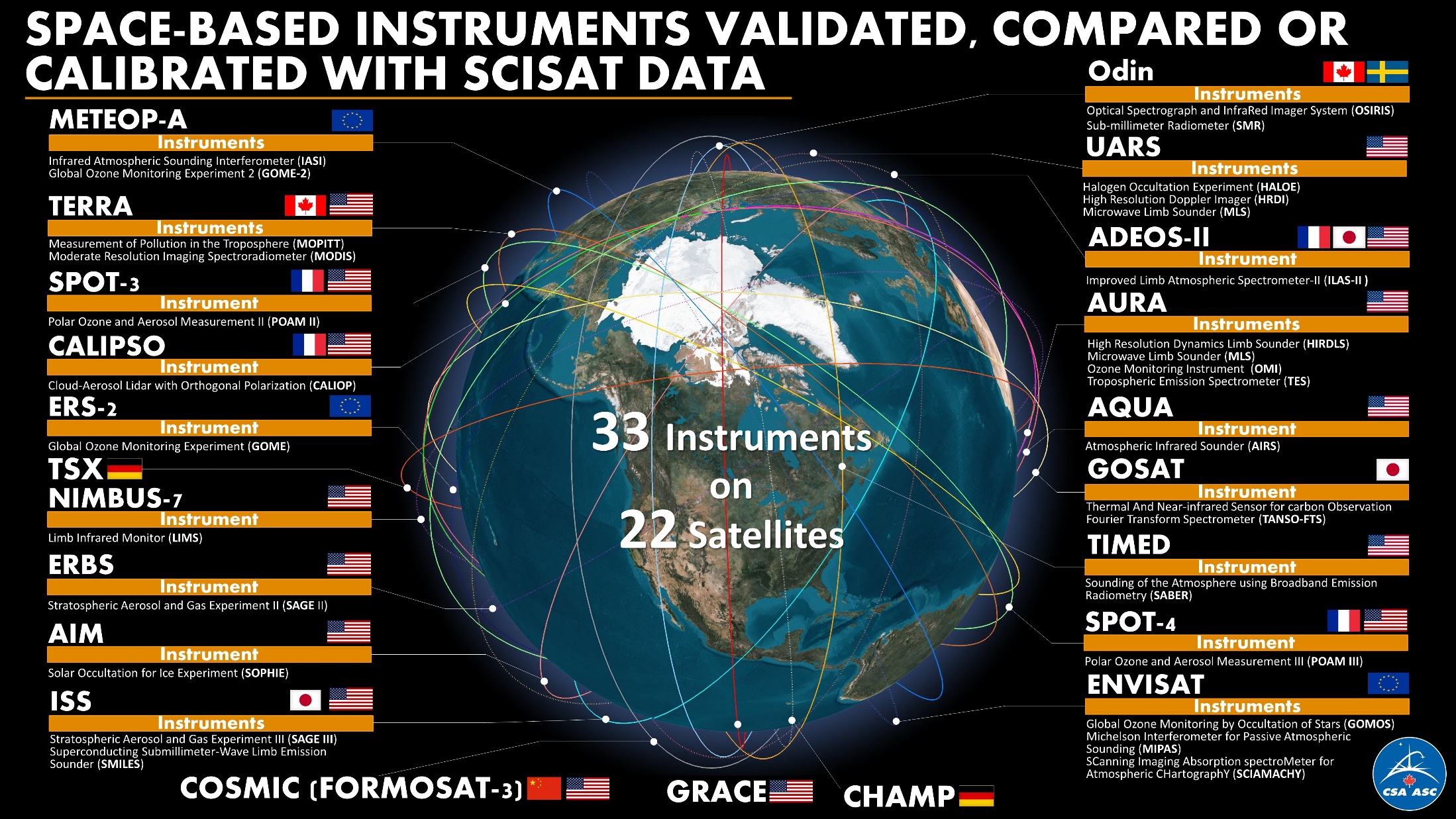 7
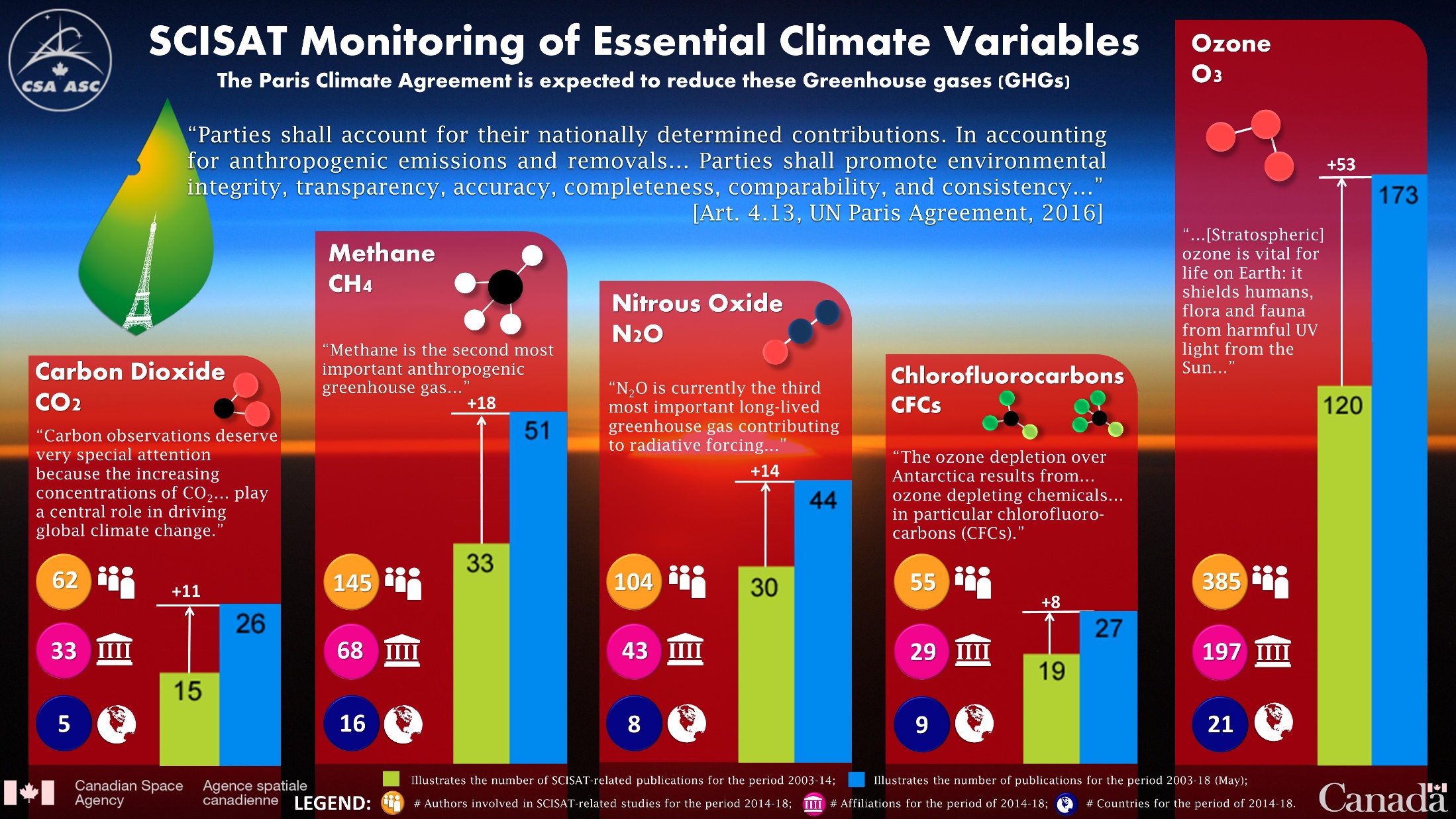 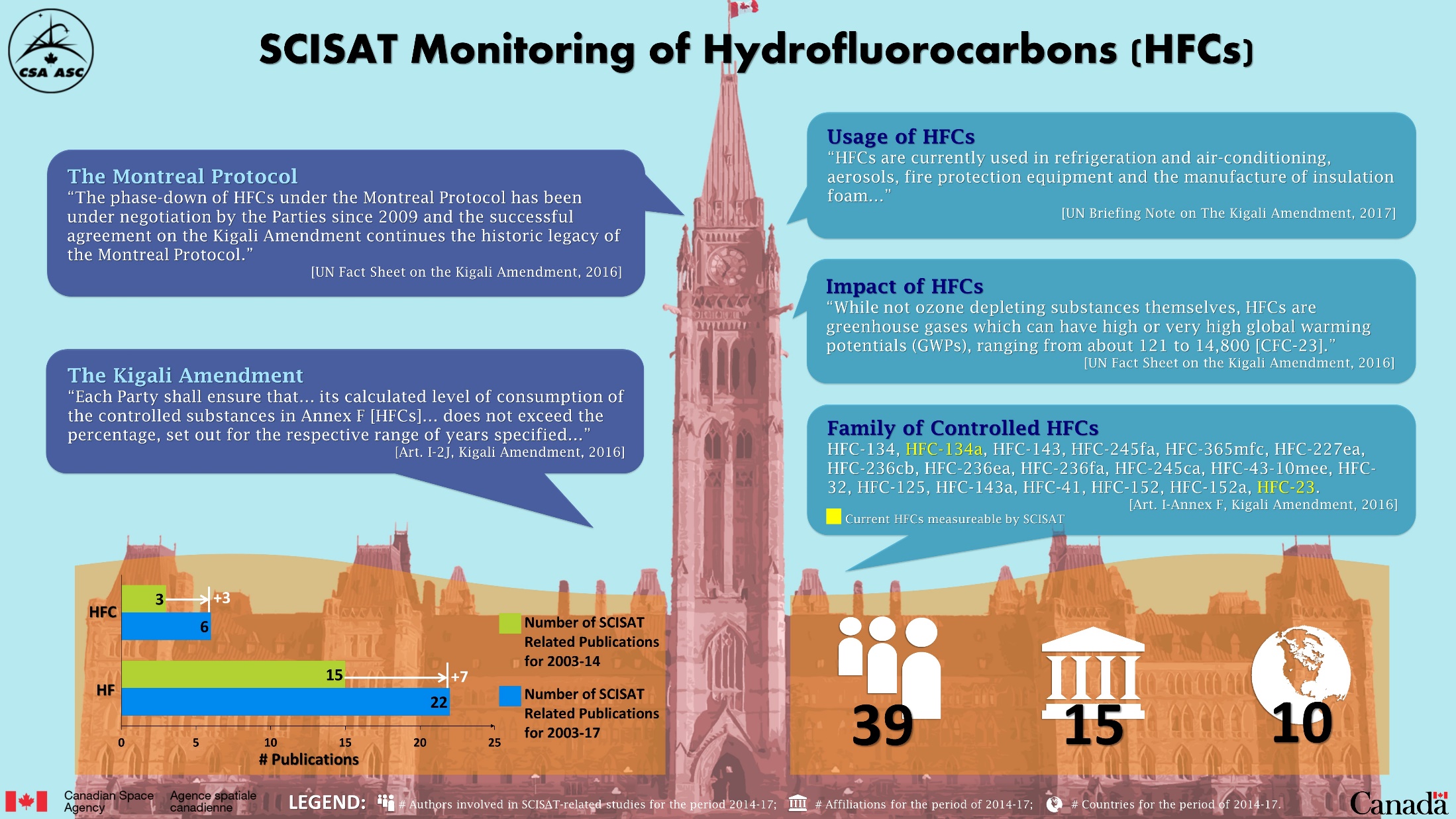 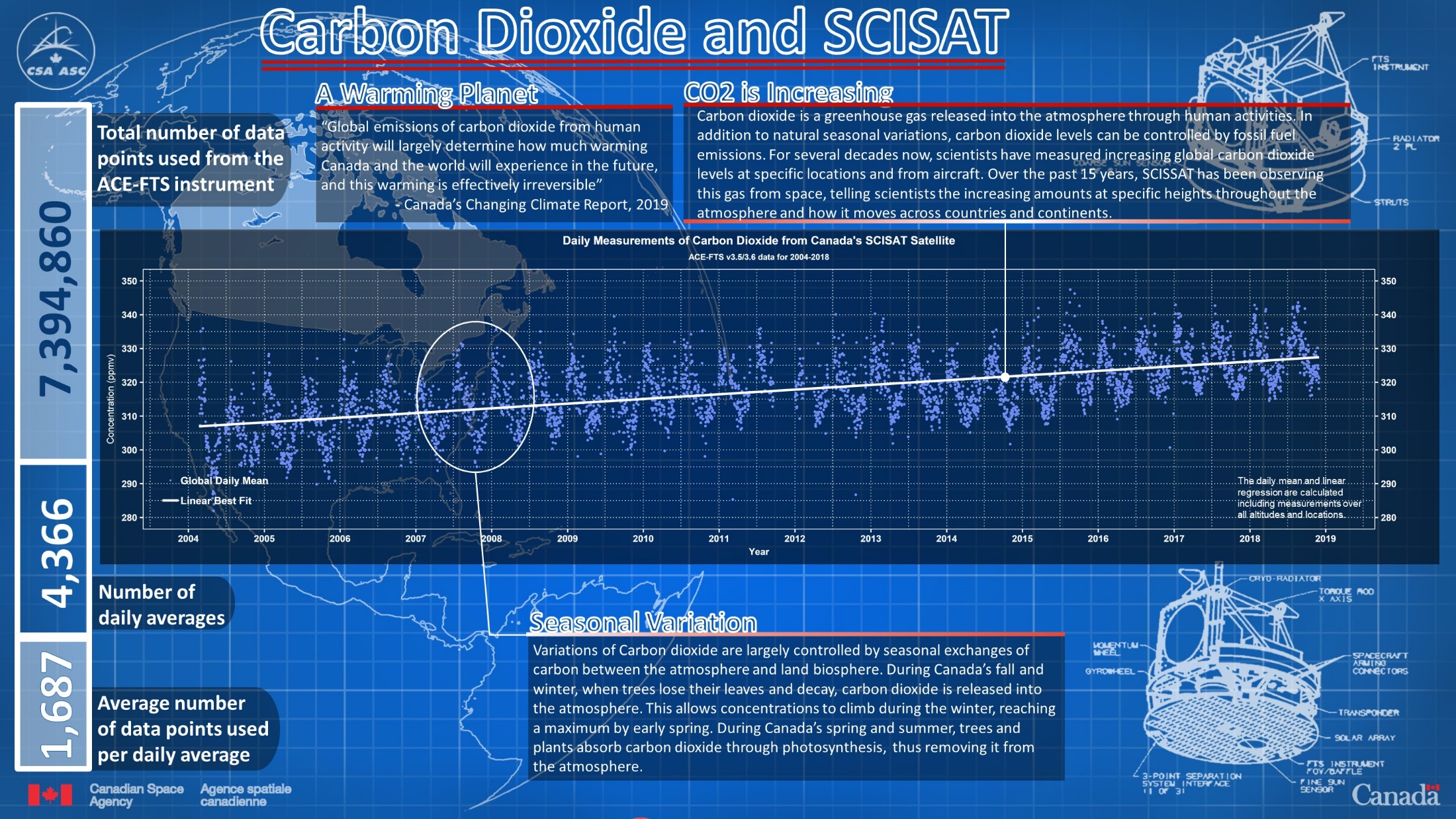 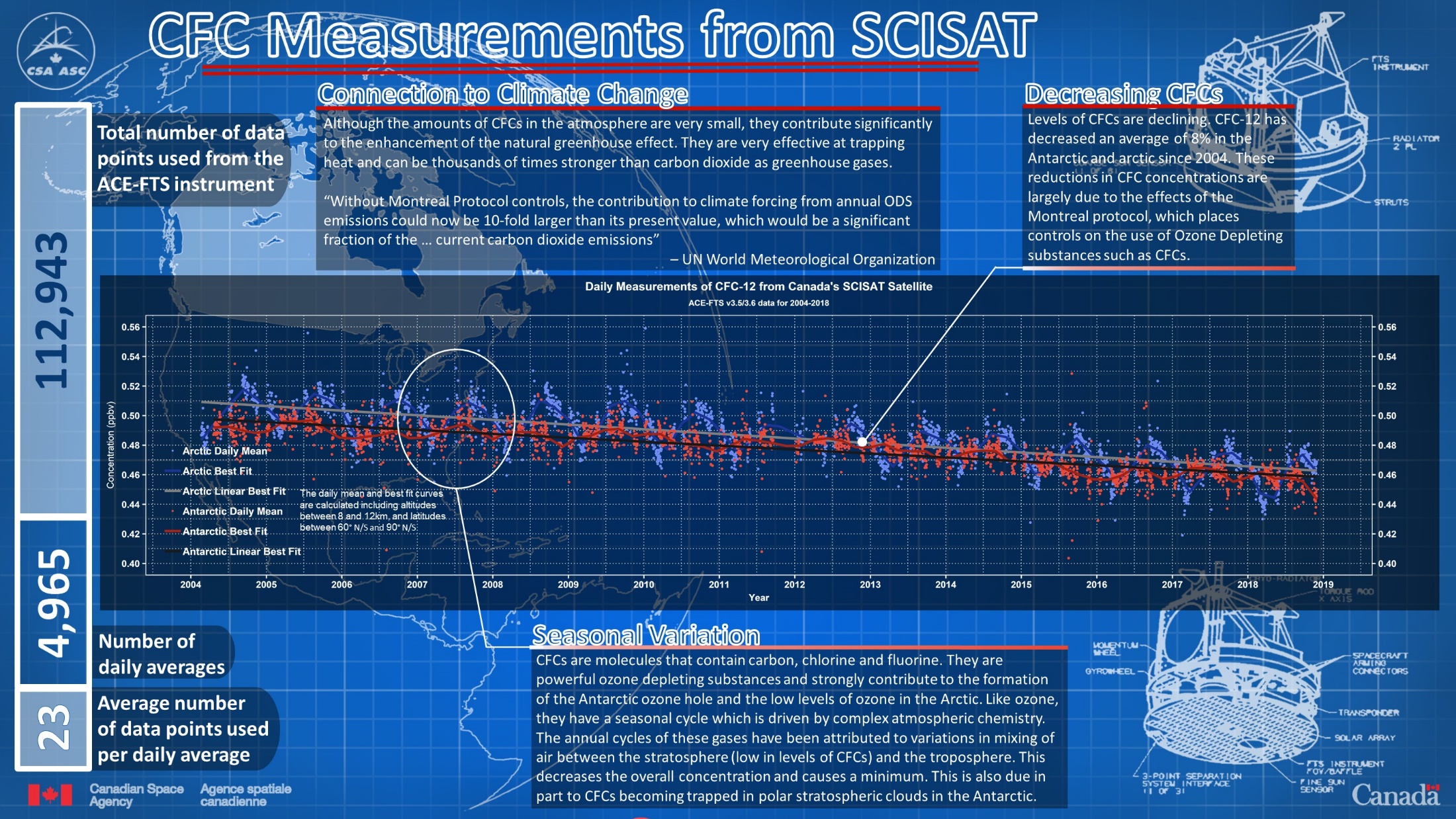 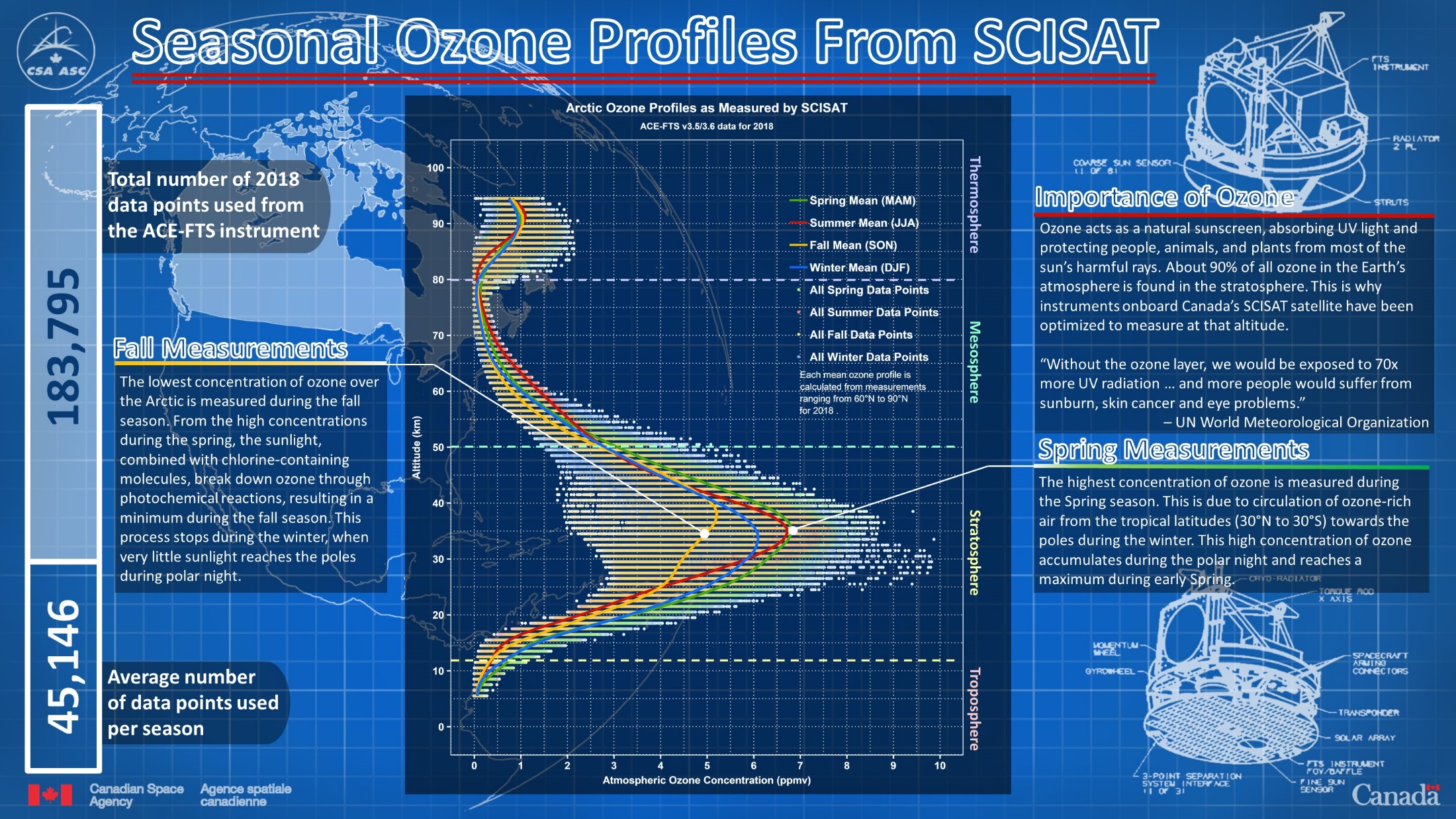 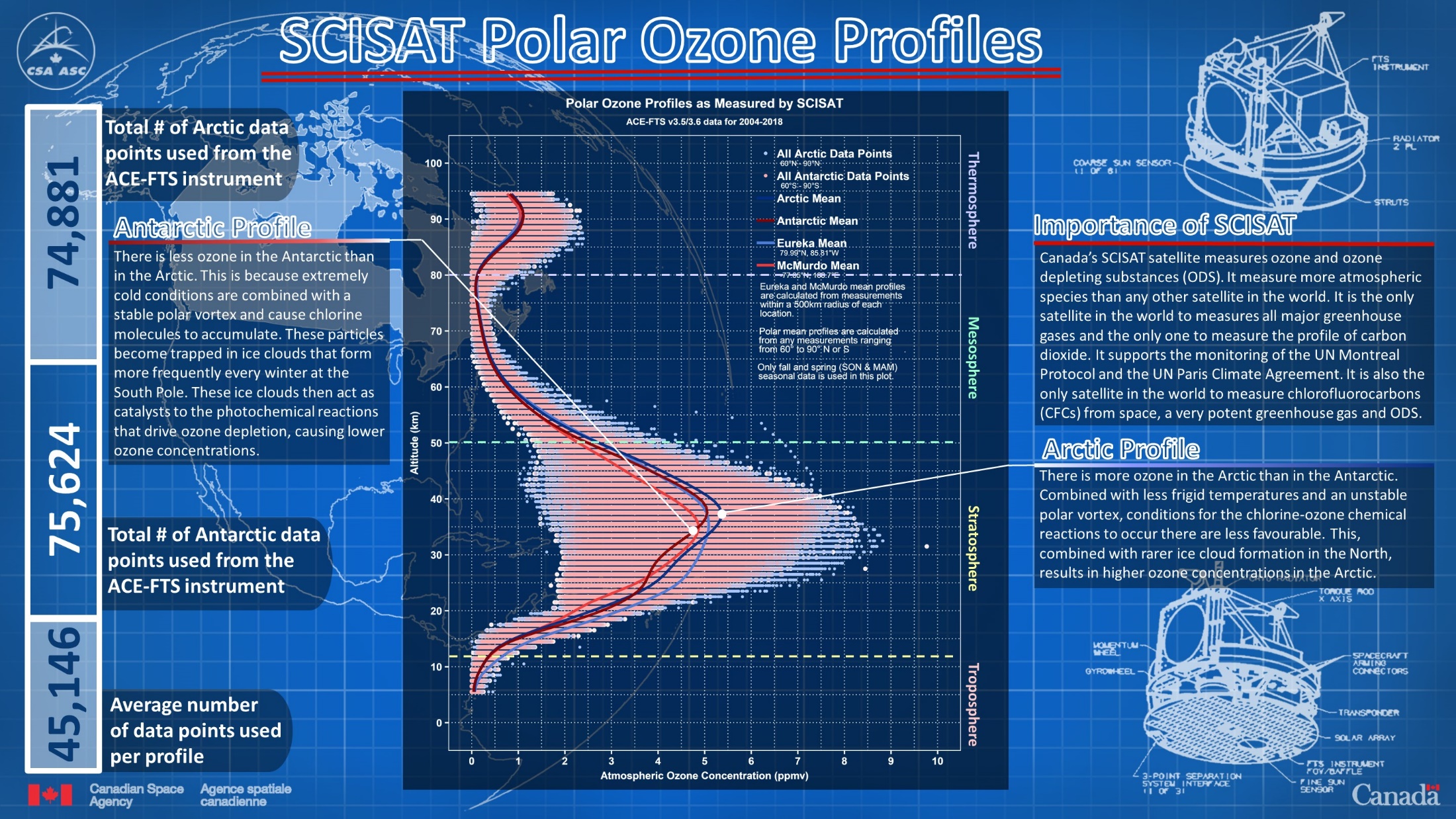 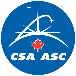 Reading the NetCDF files
Software needed: R and RStudio

Script #1: “all function”
Script #2: “netcdf import”
The above scripts will import the netcdf files and convert them to excel (CSV)
These scripts can be seen on the following slides
14
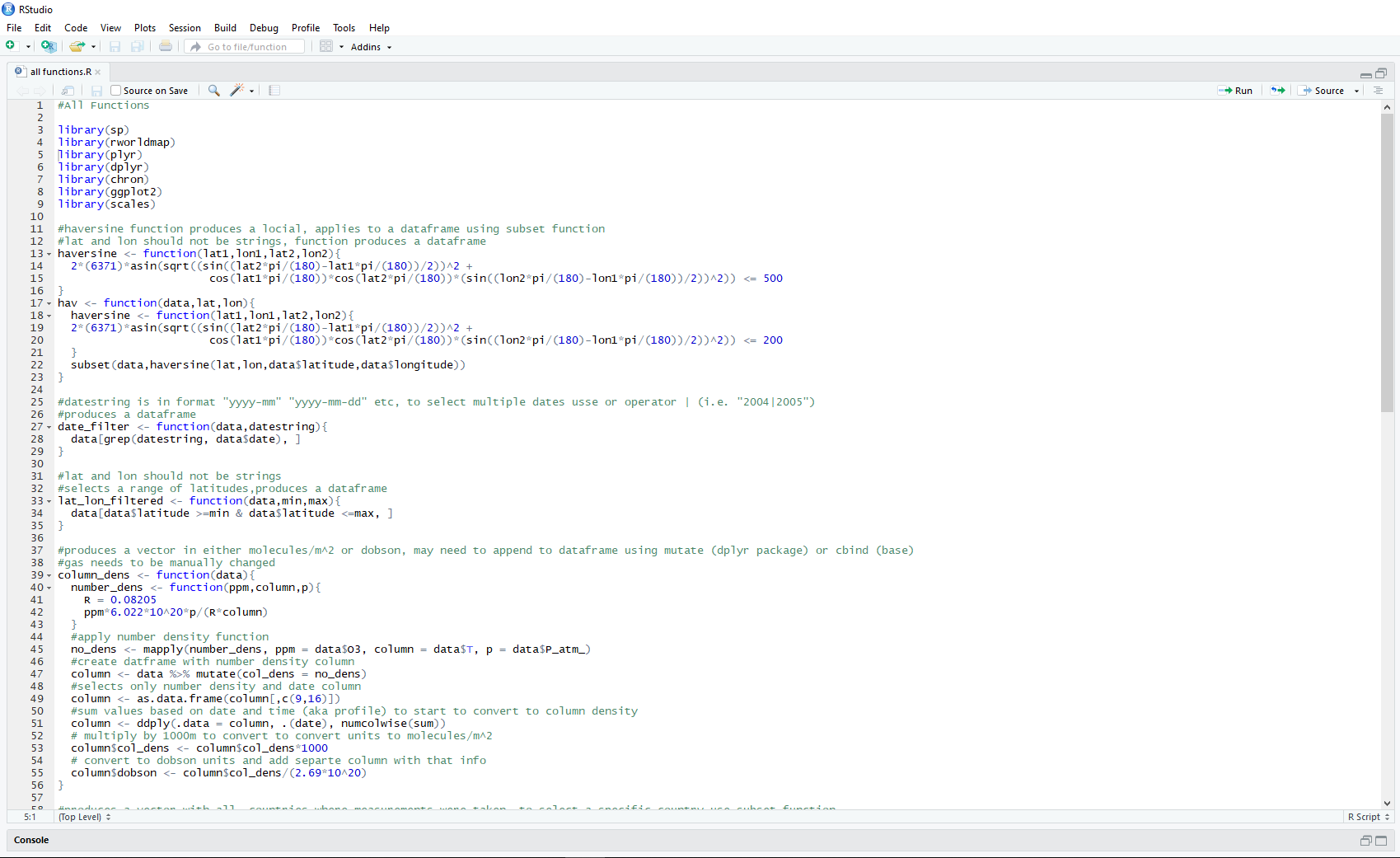 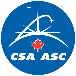 *** 1 877-413-4792     #1975079
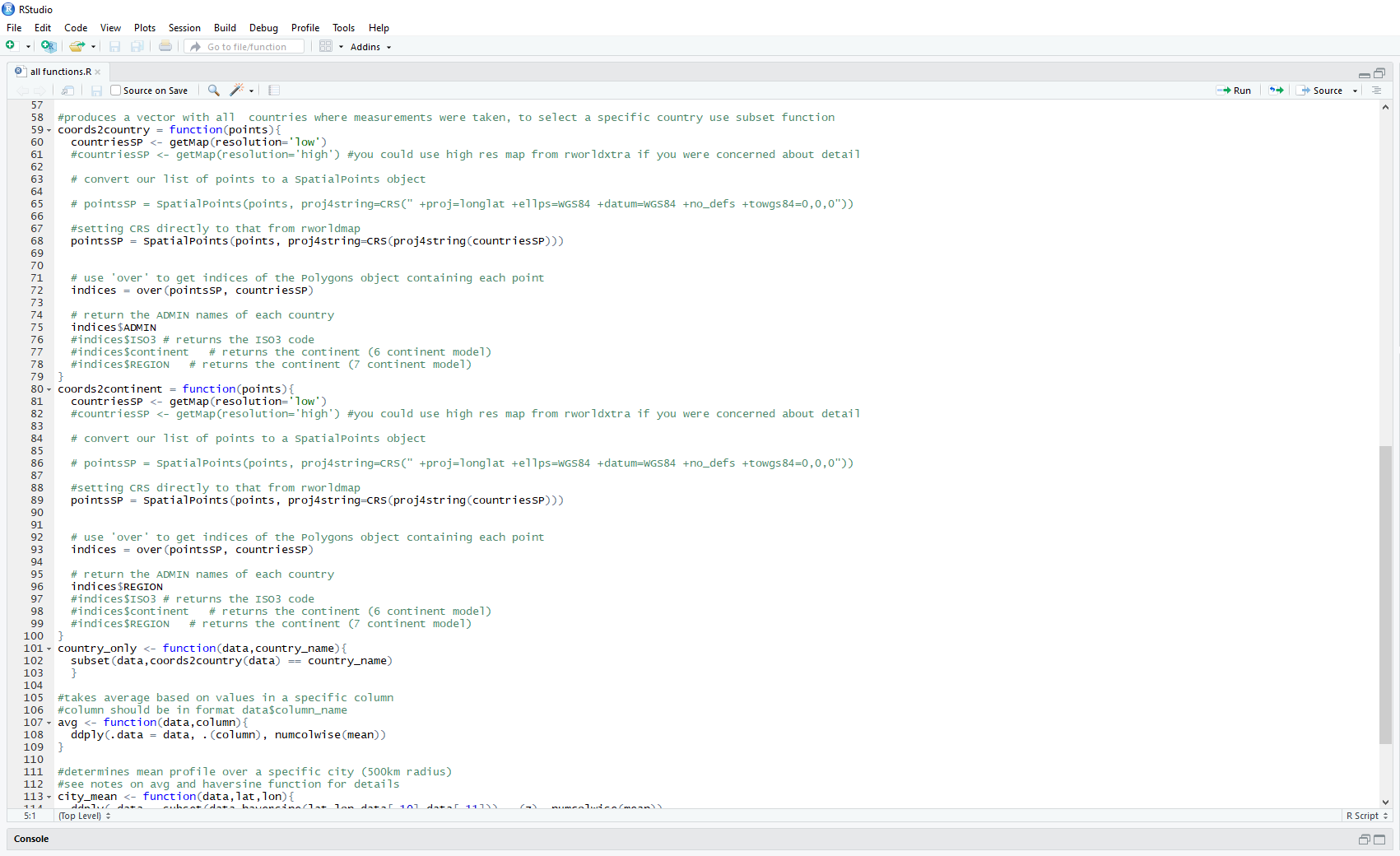 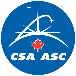 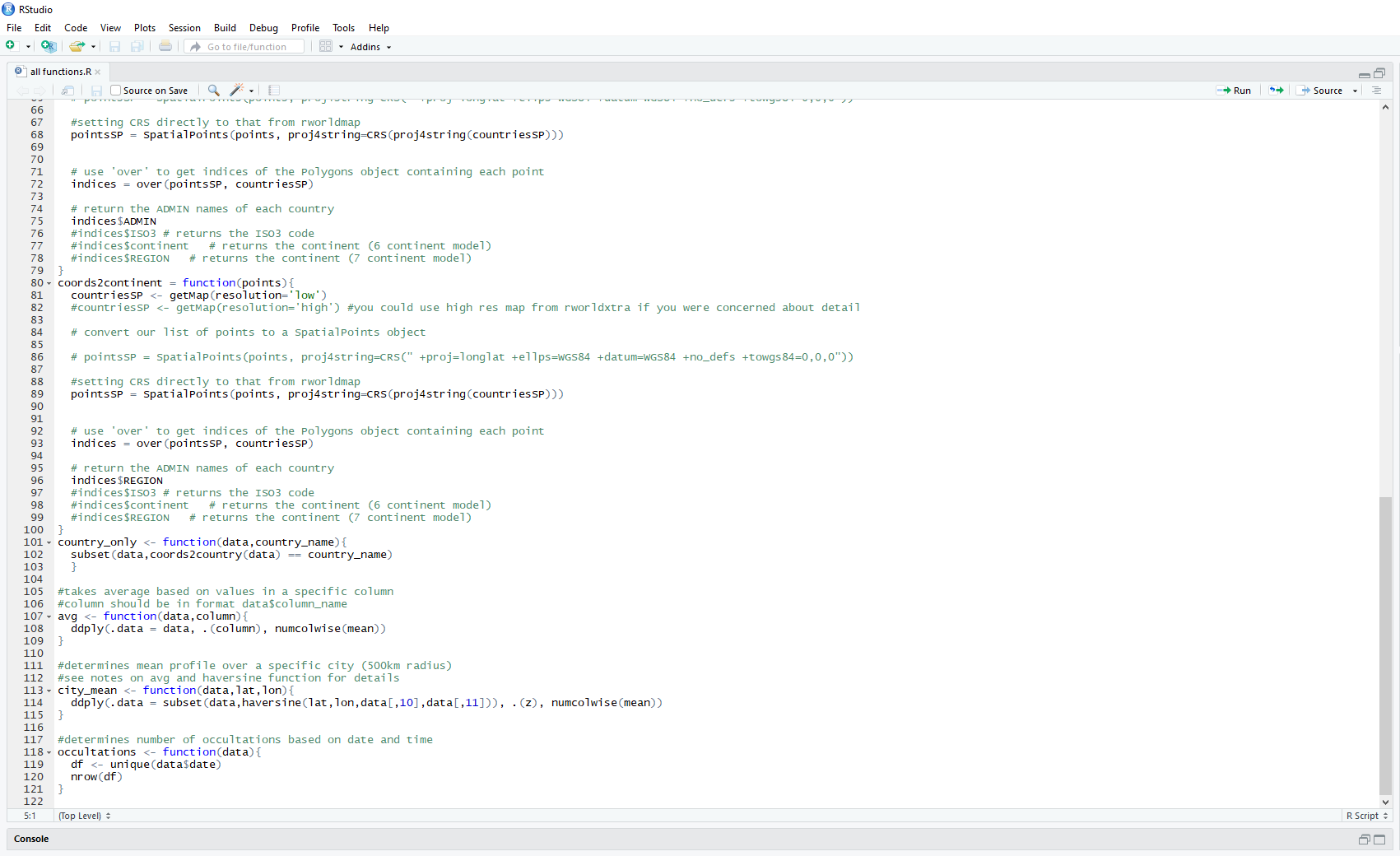 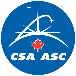 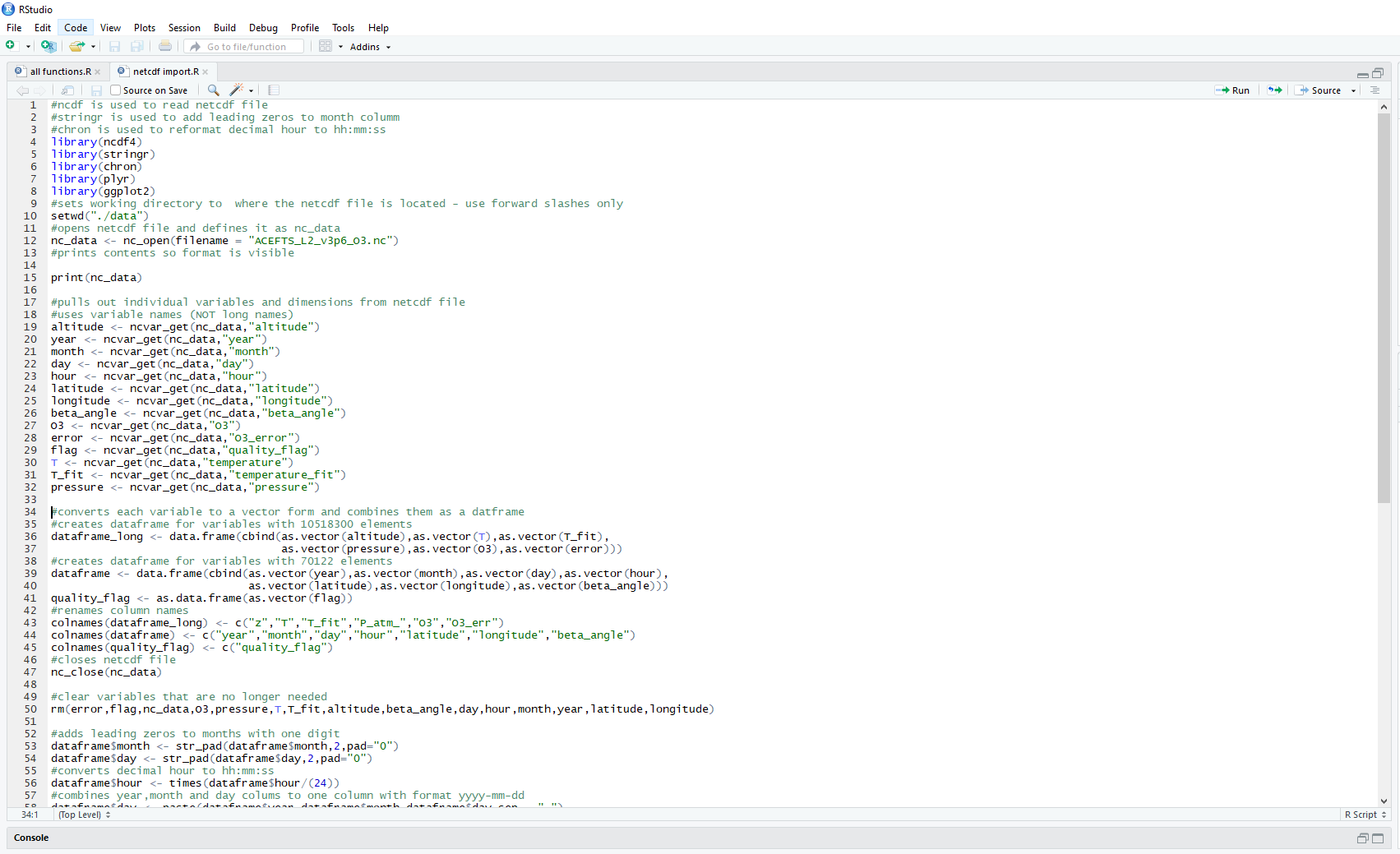 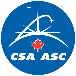 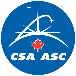 19
20